Муниципально общеобразовательное учреждение средняя общеобразовательная школа № 18
УМК « Школа 2100» 
Образовательная область: Филология
 Тема: Наблюдение над словами, обозначающими действие предмета.
Учебное пособие: Бунеев Р.Н., Бунеева Е.В., Пронина О.В. 
«Русский язык. 2 класс»

 
                                                                                                                                ©Шагина О.С.
 
п. Октябрьский, 2011г.
На какие группы можно разделить слова? 

Собака, чёрная, рычит, каркает, ворона, серая, пёстрая, мычит,  корова.
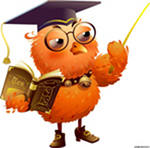 Словарные слова: корова, собака, ворона. Слова-предметы: собака, корова, ворона.Слова-признаки: чёрная, серая, пёстрая.Третья группа слов: рычит, каркает, мычит.
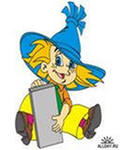 Как можно объединить данные слова?
Можно построить предложения: Чёрная собака рычит. Серая ворона каркает. Пёстрая корова мычит.
Проверь себя:
Собака что делает?  Рычит.Ворона что делает? Каркает.Корова что делает? Мычит.
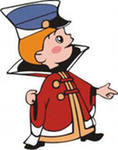 Игра «Покажи слово»
ПчЁлка Лети. Что делает пчёлка? Летит.
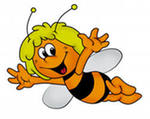 Работа по учебнику с. 62

Прав ли Вова, что слова жёлтый и желтеет отвечают на один и тот же вопрос?

На какой вопрос отвечает, слово желтеет? 

-Что нужно сделать Вове, чтобы ответить на вопрос?

-Составьте предложения со словами жёлтый и желтеет. Запишите их.
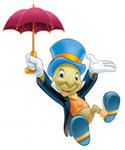 Поставь вопрос к словам.
Что делает? Растёт.Что делает? Живёт.Что делает? Поёт. Что делает? Грызёт. Что делают? Стерегут.
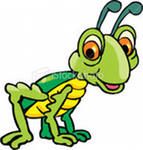 После выполнения задания упр. 82, с.63 беседа по вопросам:
- На какие вопросы отвечают слова?- Что они обозначают?- Когда происходили эти действия? О тех действиях, которые  произошли, мы будем спрашивать что делал? Что сделал?
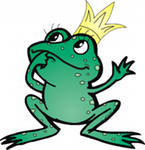 Физкультминутка
Проверь себя:Кто?                              Что делает?
Тигр
Кот
Мышка
Лягушка
Щенок
Воробей
рычит
мяукает
пищит
квакает
чирикает
скулит
Итоги:
- С какой группой слов начали знакомиться?- Как их называют?- Приведите примеры таких слов.
Спасибо за внимание!
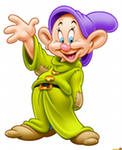